Name: _____________________
Period: _____
Lesson 2: 11.2.3 Solve Real World System
Solve Linear System of equations by Substitution.
1
2
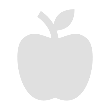 Step1
Step1
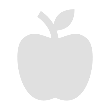 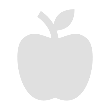 Step2
Step2
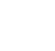 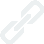 Step3
Step3
ACTIVATE PRIOR KNOWLEDGE
The _______________________  solves a system by substituting one equation into the other equation.
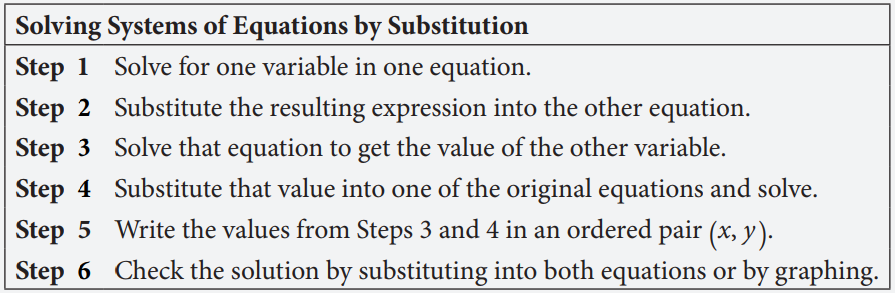 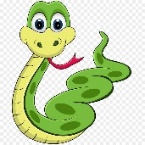 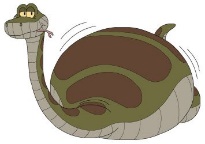 1
Essential Questions
How can you solve a system of linear equations by using substitution?
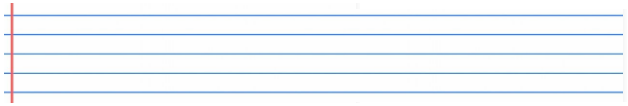 How do you choose which equation you solve first and which variable you solve it for? Explain.
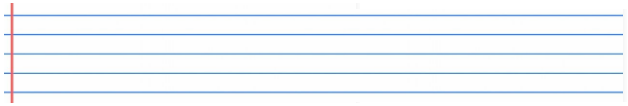 When solving a system of linear equations by substitution, how can you tell if the system has no solution or infinitely many solutions? Draw a example graph of each.
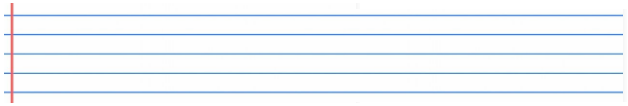 In equation form of no solution:
CONCEPT DEVELOPMENT
In graphed form of no solution:
In equation form of many solutions:
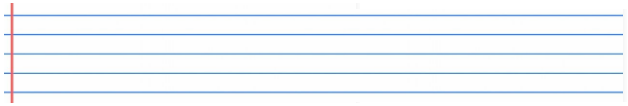 In graphed form of many solutions:
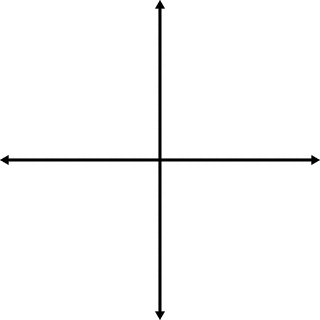 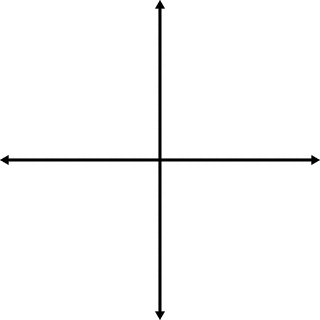 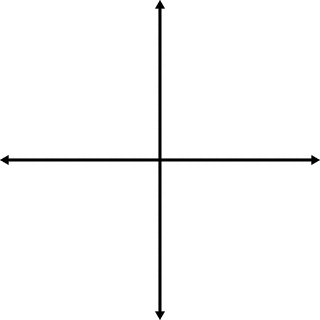 No solutions
Infinitely many solutions
One solution
2
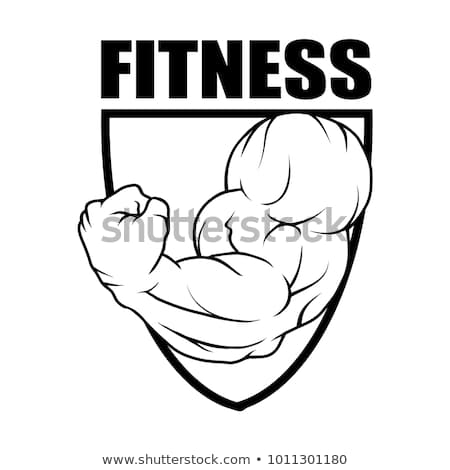 You can use a system of linear equations to model real-world situations.
Let t represent the total cost in dollars and m represent the number of months. 

Fitness center A has a $60 enrollment fee and costs $35 per month. 
Fitness center B has no enrollment fee and costs $45 per month.
___________
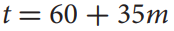 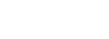 ___________
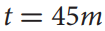 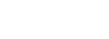 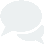 In how many months will both fitness centers cost the same? _______________________ 

What will the cost be? ________________________
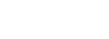 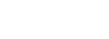 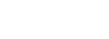 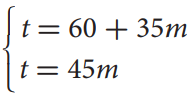 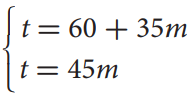 Write & Solve the system of equations
Write & Solve the system of equations
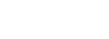 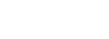 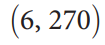 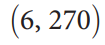 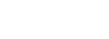 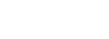 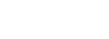 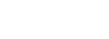 CONCEPT DEVELOPMENT
Let t represent the total amount paid in dollars and m represent the number of months. 

High-speed Internet provider A has a $100 setup fee and costs $65 per month. 

High-speed internet provider B has a setup fee of $30 and costs $70 per month.
___________
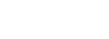 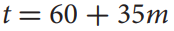 ___________
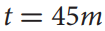 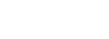 In how many months will both providers cost the same? ________________________
 
What will that cost be? ______________________________
3
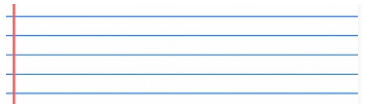 If the variables in a real-world situation represent the number of months and cost, why must the values of the variables be greater than or equal to zero?
Let d represent the distance the boats are from the port in kilometers and t represent the amount of time in hours.
____________
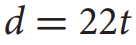 A boat travels at a rate of 18 kilometers per hour from its port. 

A second boat is 34 kilometers behind the first boat when it starts traveling in the same direction at a rate of 22 kilometers per hour to the same port.
Word Bank
____________
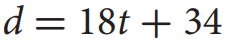 SKILL DEVELOPMENT
Substitution Method
 System of Equations
 Ordered Pair
 Solution
How many hours will it take for the second boat to catch up to the first boat? ___________________________ 

How far will the boats be from their port? _________________________
What did you learn today about solving system of linear equations to model real-world situations.
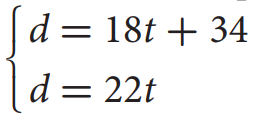 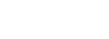 Write & Solve the 
system of equations
SUMMARY CLOSURE
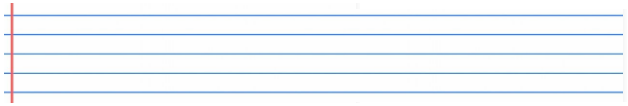 4
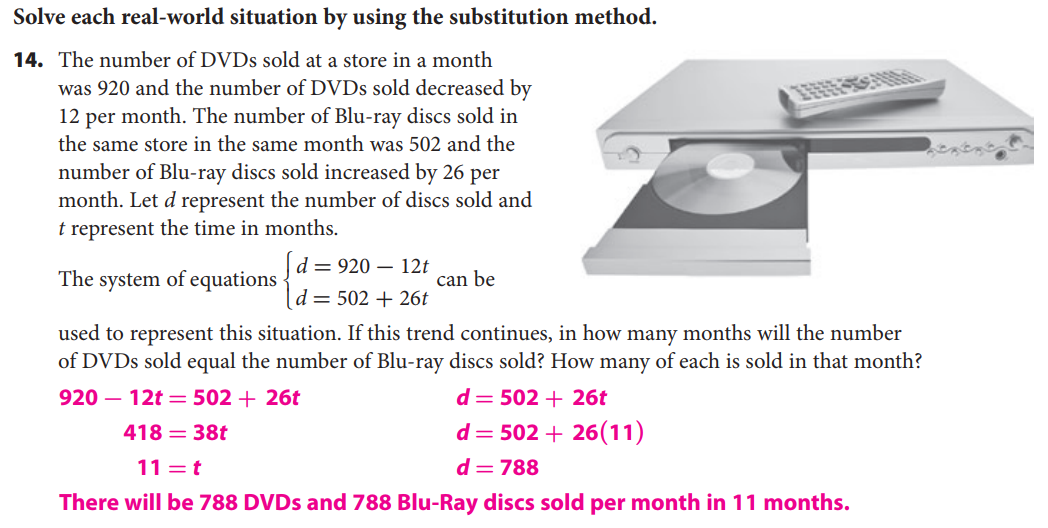 HOMEWORK
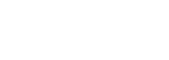 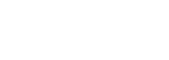 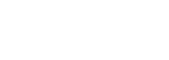 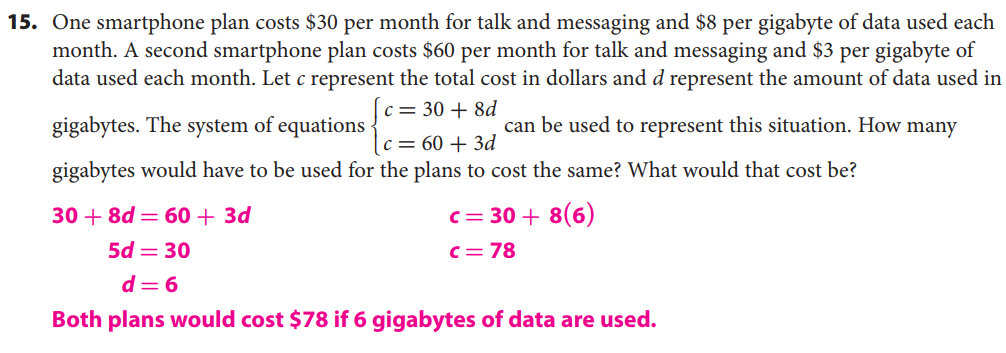 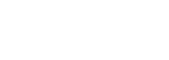 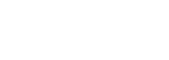 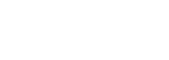 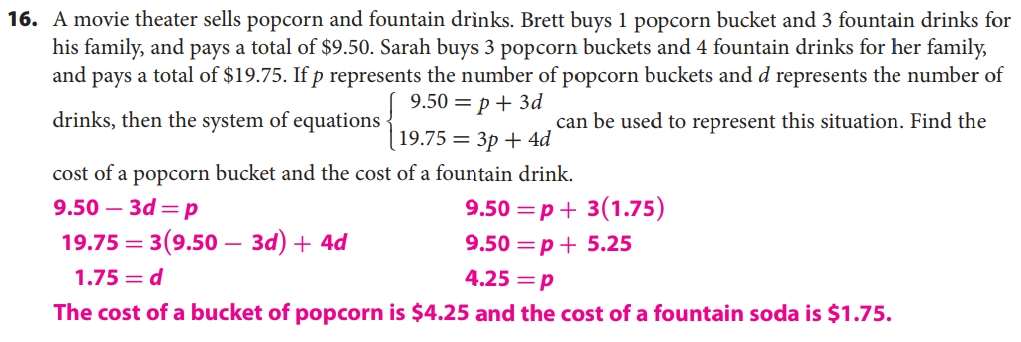 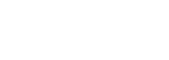 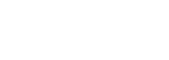 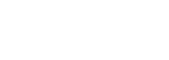 5
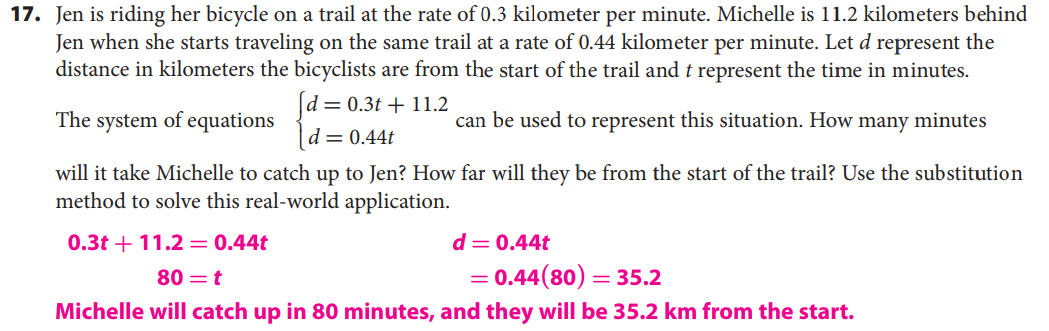 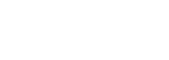 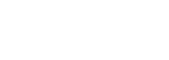 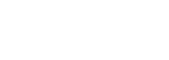 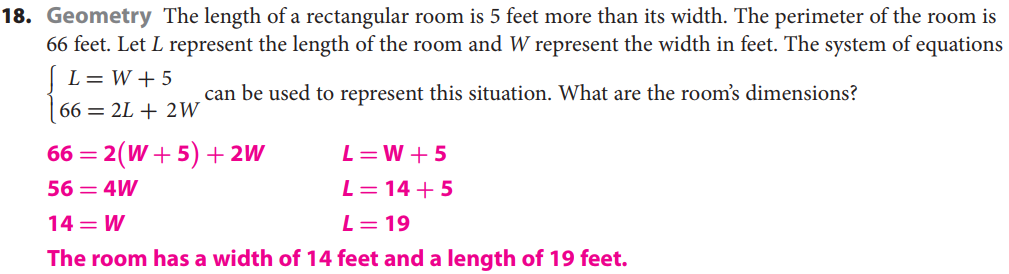 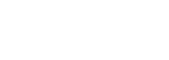 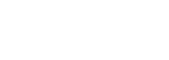 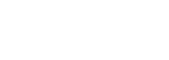 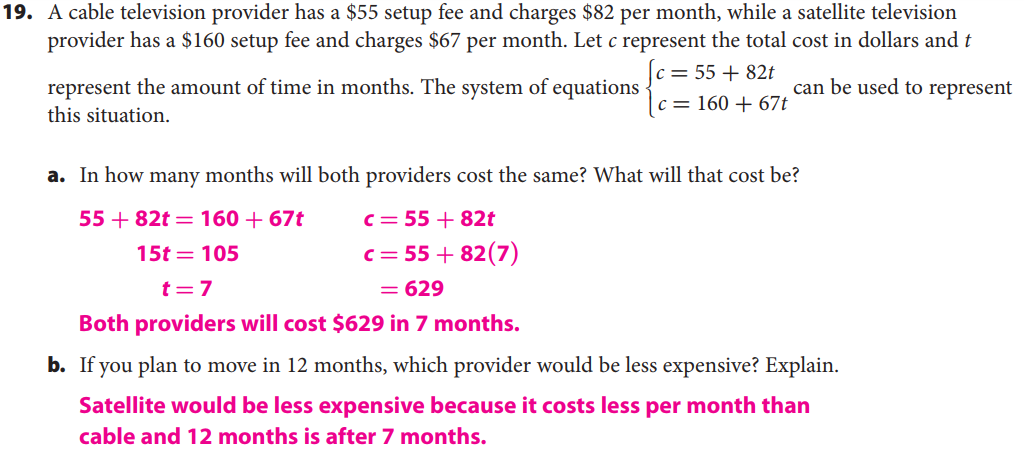 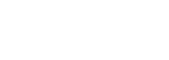 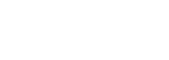 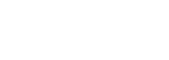 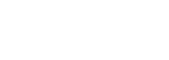 6
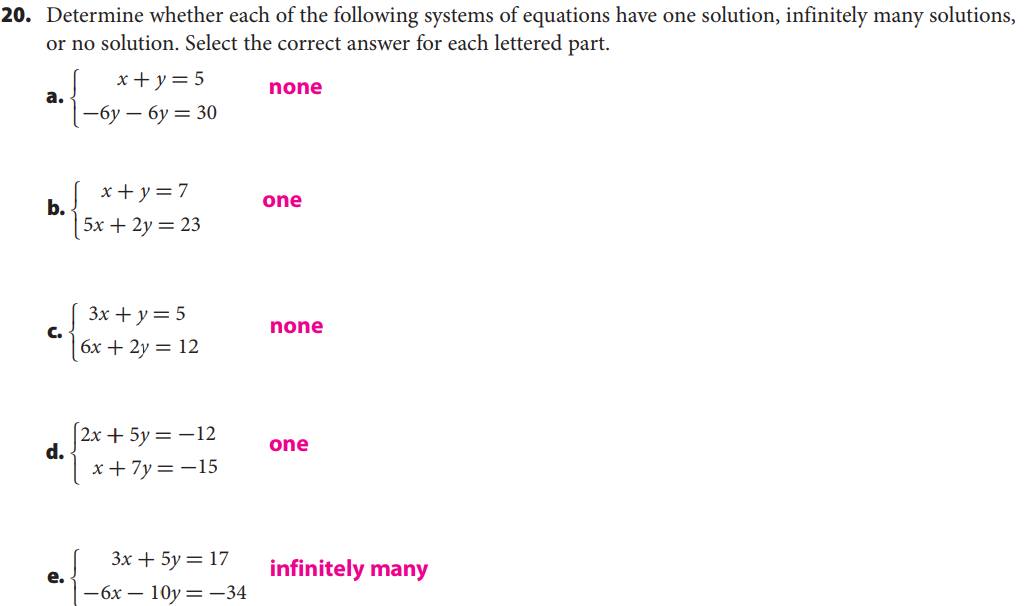 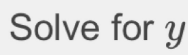 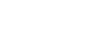 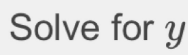 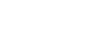 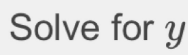 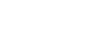 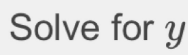 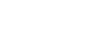 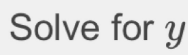 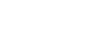 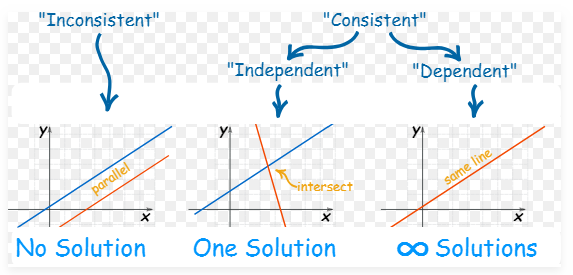 7